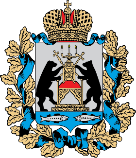 МИНИСТЕРСТВО ПРОМЫШЛЕННОСТИ И ТОРГОВЛИ НОВГОРОДСКОЙ ОБЛАСТИ
«Об итогах рейтинга субъектов Российской Федерации по уровню защищенности потребителей (Рейтинг – 2018), проведенного общероссийским общественным движением в защиту прав и интересов потребителей «Объединение потребителей России»
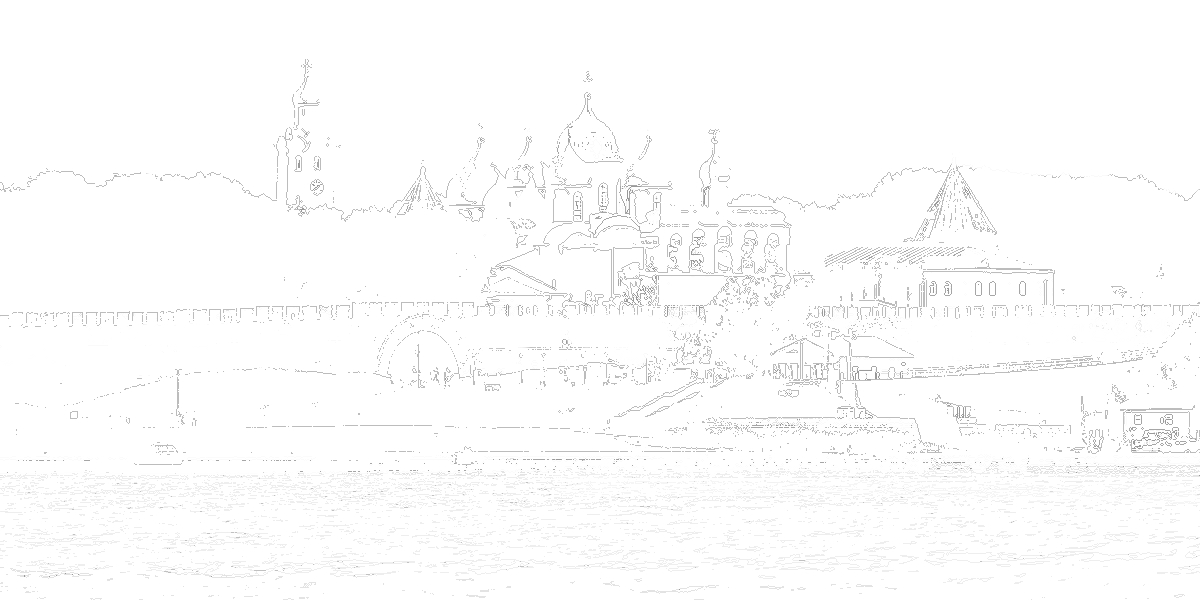 И.С. Маленко, министр промышленности и торговли 
Новгородской области, 2019 год
02
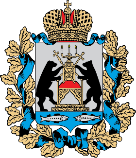 МИНИСТЕРСТВО ПРОМЫШЛЕННОСТИ И ТОРГОВЛИ НОВГОРОДСКОЙ ОБЛАСТИ
ПОРУЧЕНИЕ ПРЕЗИДЕНТА РОССИЙСКОЙ ФЕДЕРАЦИИ
Пункт 7 перечня поручений Президента Российской Федерации                                          по итогам  заседания президиума Государственного совета                                Российской Федерации 18 апреля 2017 года                                                                        от 25.05.2017 № ПР-1004ГС
03
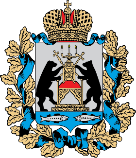 МИНИСТЕРСТВО ПРОМЫШЛЕННОСТИ И ТОРГОВЛИ НОВГОРОДСКОЙ ОБЛАСТИ
РЕГИОНАЛЬНАЯ ПРОГРАММА ПО ОБЕСПЕЧЕНИЮ
ПРАВ ПОТРЕБИТЕЛЕЙ В НОВГОРОДСКОЙ ОБЛАСТИ
ЦЕЛЬ: развитие системы обеспечения прав потребителей в Новгородской области, направленной на минимизацию рисков нарушения законных прав и интересов потребителей и обеспечение необходимых условий для их эффективной защиты
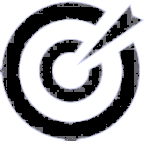 развитие и укрепление системы защиты прав потребителей;
повышение уровня правовой и финансовой грамотности;
повышение доступности правовой и консультационной помощи для потребителей;
создание эффективной системы оперативного обмена информацией;
систематическая оценка системы защиты прав потребителей;
повышение уровня социальной ответственности и правовой грамотности хозяйствующих субъектов;
развитие системы подготовки и повышения квалификации кадров, работающих в области защиты прав потребителей;
создание условий для повышения качества и безопасности реализуемых товаров, работ и услуг;
развитие добровольческого (волонтерского) движения;
развитие институтов досудебного урегулирования споров в области защиты прав потребителей,  в том числе института медиации
ЗАДАЧИ:
04
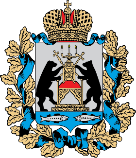 МИНИСТЕРСТВО ПРОМЫШЛЕННОСТИ И ТОРГОВЛИ НОВГОРОДСКОЙ ОБЛАСТИ
СИСТЕМА ЗАЩИТЫ ПРАВ ПОТРЕБИТЕЛЕЙ 
В НОВГОРОДСКОЙ ОБЛАСТИ
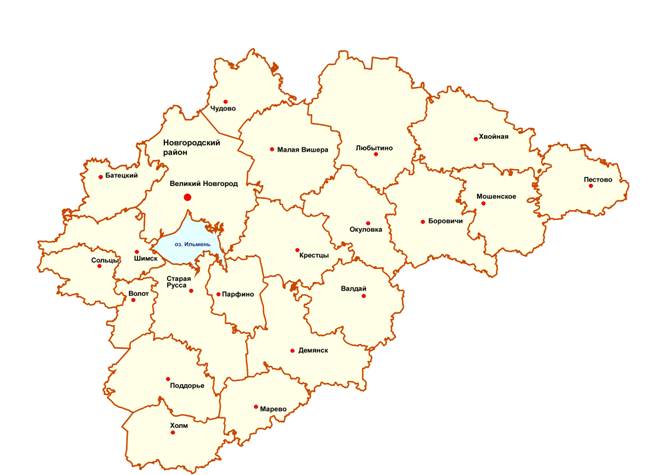 Постановление 
Правительства Новгородской области от 23.02.2019 № 77                          «Об утверждении региональной программы Новгородской области «Обеспечение прав потребителей в Новгородской области на 2019-2021 годы»
05
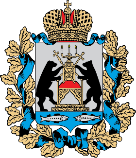 МИНИСТЕРСТВО ПРОМЫШЛЕННОСТИ И ТОРГОВЛИ НОВГОРОДСКОЙ ОБЛАСТИ
РЕЙТИНГ СУБЪЕКТОВ РОССИЙСКОЙ ФЕДЕРАЦИИ 
ПО УРОВНЮ ЗАЩИЩЕННОСТИ ПОТРЕБИТЕЛЕЙ
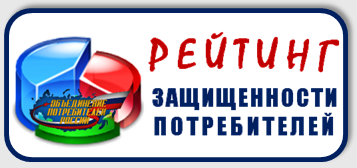 оценочный период 
      2016 – 2017 годы
 9 критериев 
(49 параметров по 125 оценочным позициям)
Новгородская область 
60 место
06
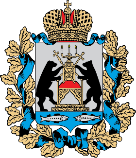 МИНИСТЕРСТВО ПРОМЫШЛЕННОСТИ И ТОРГОВЛИ НОВГОРОДСКОЙ ОБЛАСТИ
ФАКТОРЫ, ПОВЛИЯВШИЕ НА НИЗКОЕ КОЛИЧЕСТВО БАЛЛОВ
Мнение экспертов
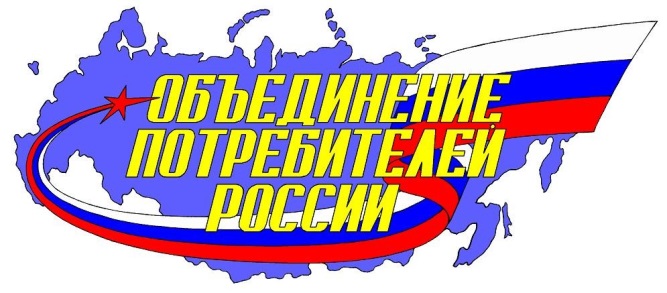 Отсутствие в регионе специализированных интернет-ресурсов,                                направленных на информирование, правовое обучение потребителей, пропаганду здорового образа жизни;

 Отсутствие гиперссылок на сторонние интернет ресурсы,                                      содержащие обучающие материалы;

Отсутствие сведений о размещении в открытом доступе информации                           о комиссии по защите прав потребителей, общественных                                                     и консультационных советах
07
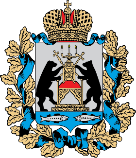 МИНИСТЕРСТВО ПРОМЫШЛЕННОСТИ И ТОРГОВЛИ НОВГОРОДСКОЙ ОБЛАСТИ
ФАКТОРЫ, СПОСОБСТВУЮЩИЕ ПОВЫШЕНИЮ 
ЗАЩИТЫ ПРАВ ПОТРЕБИТЕЛЕЙ В НОВГОРОДСКОЙ ОБЛАСТИ
С 1 октября 2019 года вступил в силу Федеральный закон от 28 ноября 2018 года                 № 451-ФЗ «О внесении  изменений в отдельные законодательные акты Российской Федерации»
08
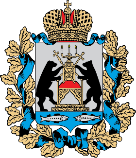 МИНИСТЕРСТВО ПРОМЫШЛЕННОСТИ И ТОРГОВЛИ НОВГОРОДСКОЙ ОБЛАСТИ
Благодарю за внимание!
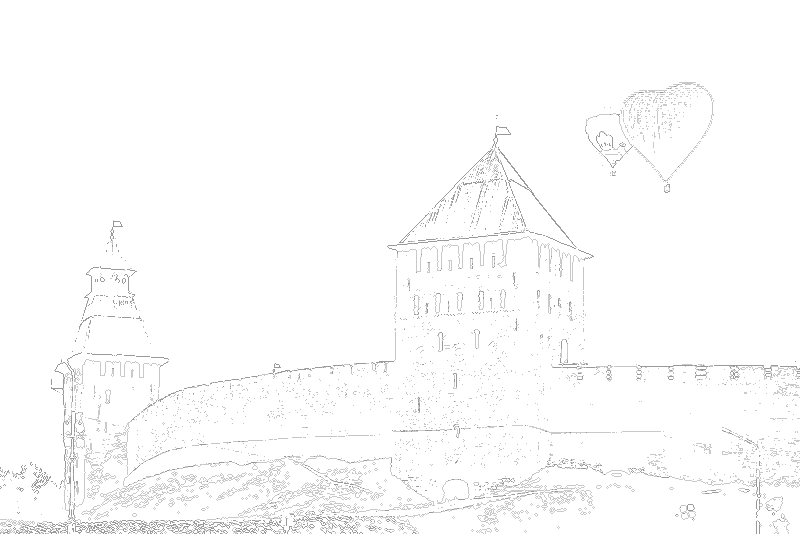